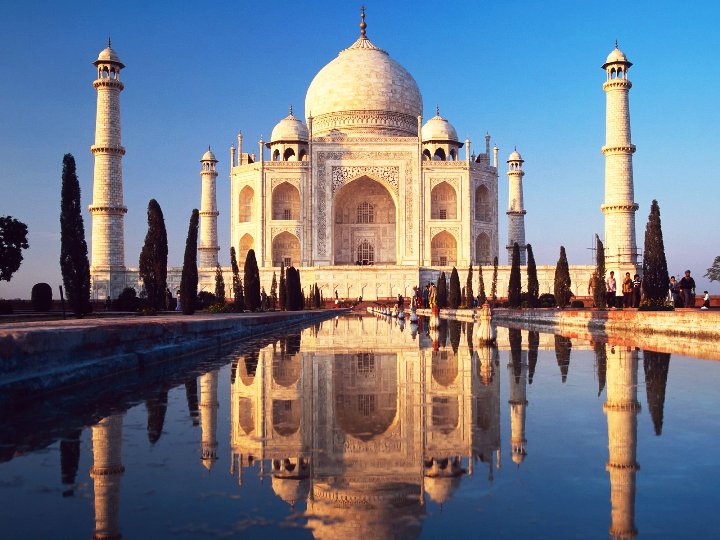 Індія
Герб та прапор Індії
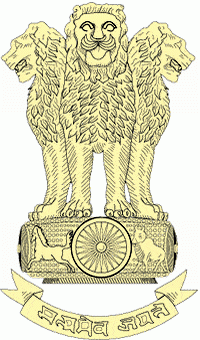 Візитна картка
Офіційна назва-Республіка Індія
Площа-3,3 млн км.кв
Населення-1,22 млрд.чол
Столиця-Делі
Тип країни-країна,що розвиваєтья
Державний устрій-парламентська республіка,федеративна держава
Склад території-28 штатів
Член міжнародних організацій- ООН,Рух неприєднання, ЮНІСЕФ, ВООЗ, Міжнародна організація космічного зв'язку «Інтерсупутник», Всесвітня продовольча програма, МОП, SAARC, МБРР, МАР
Офіційна мова- гінді та (тимчасово) англійська
Релігія-індуїзм, буддизм, джайнізм та сікхізм
Валюта-індійська рупія
Економіко-географічне положення
Адміністративно-територіальний поділ
Рельєф
Клімат
Корисні копалини
Промисловість
нАСЕЛЕННЯ
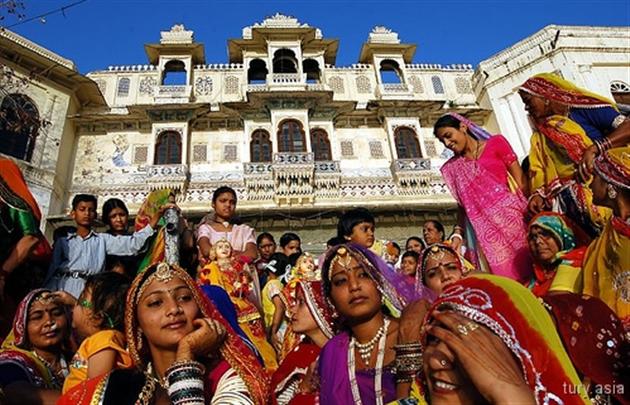 Населення
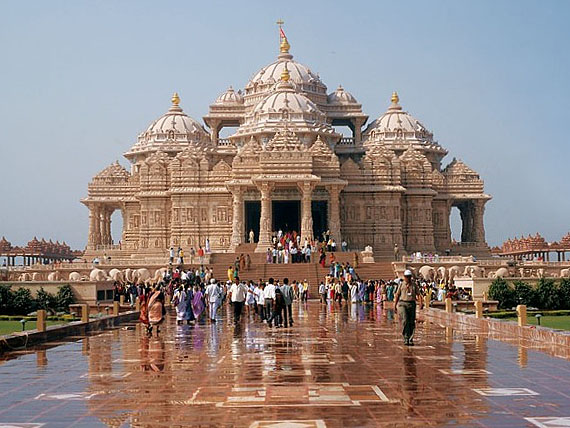 Міста мультимільйонери
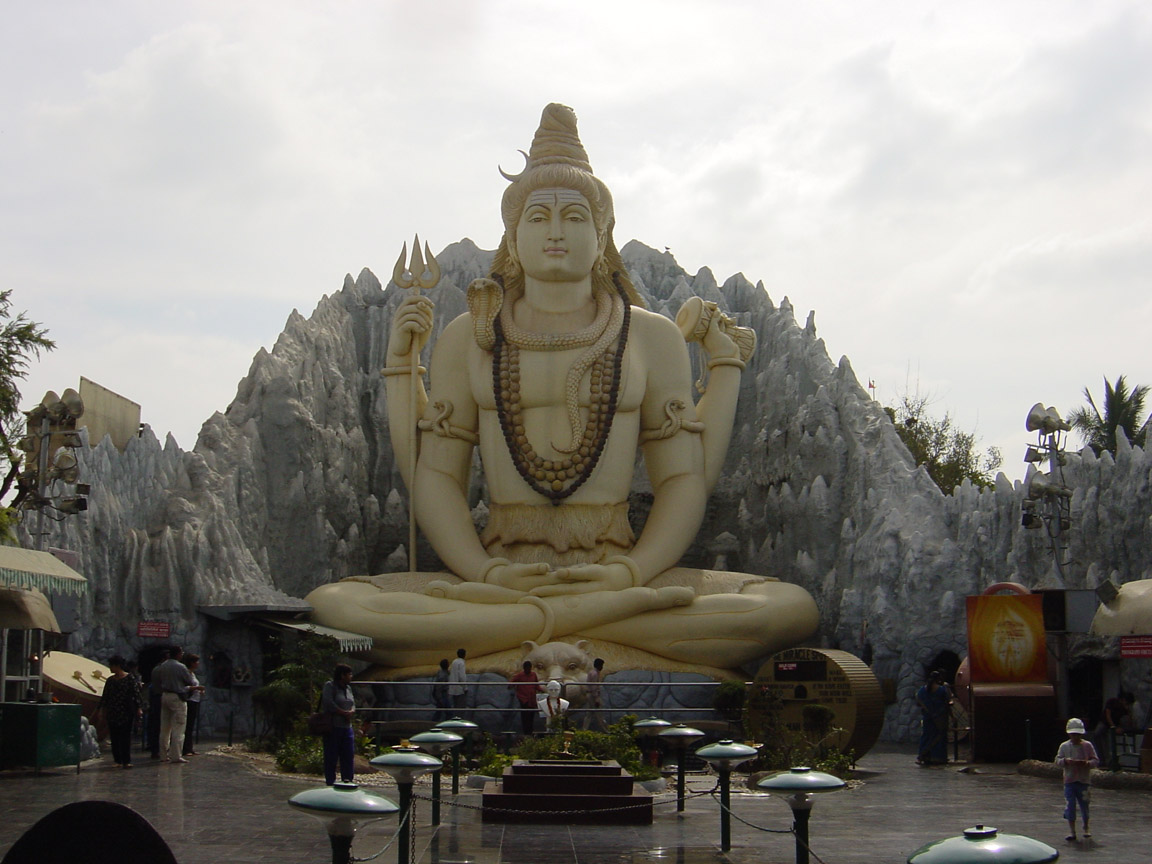 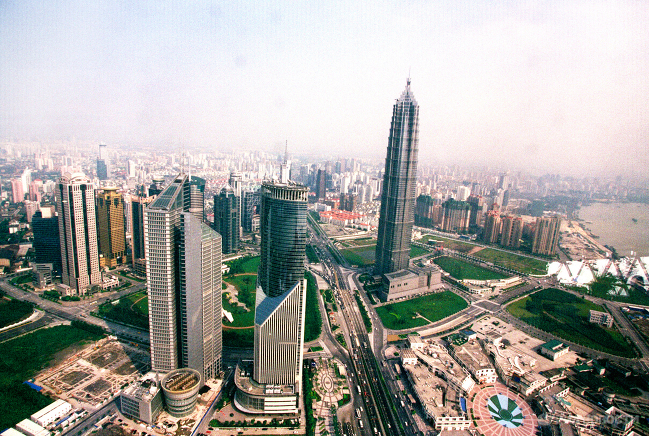 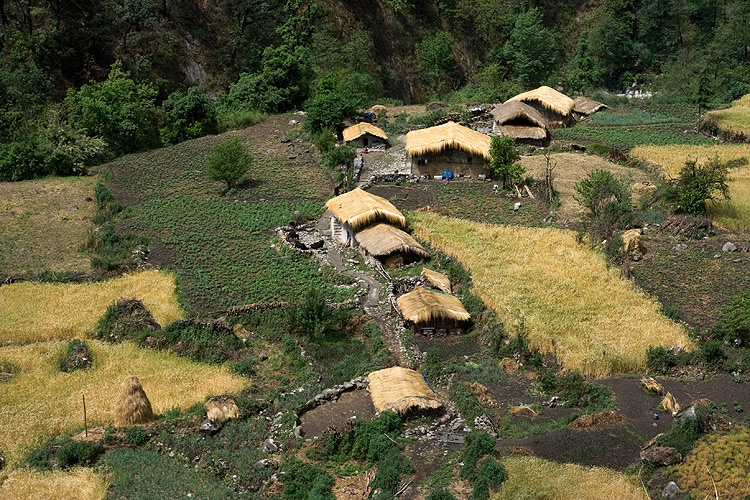 Сільське господарство
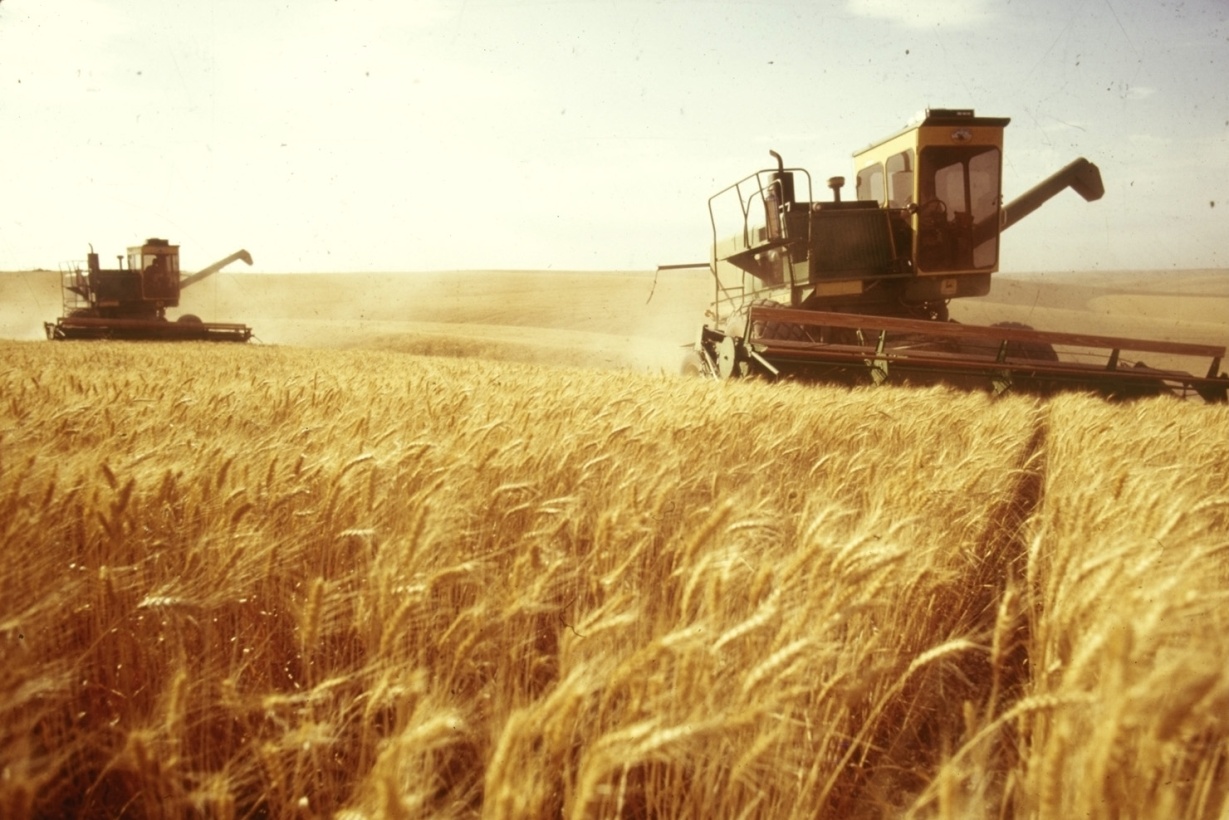 Сільське господарство
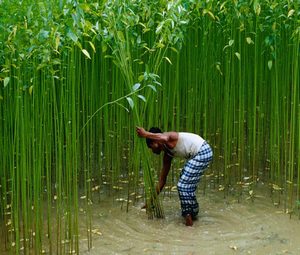 Сільське господарство
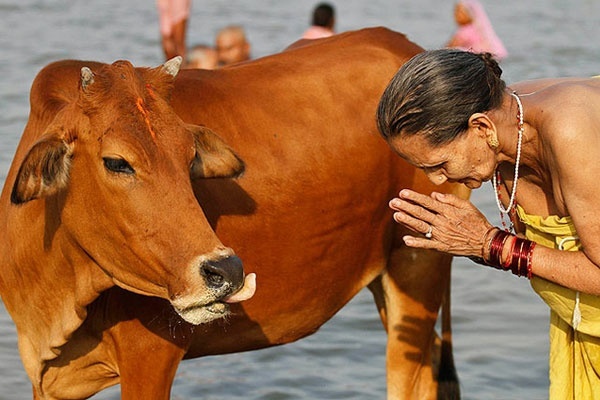 Тваринництво
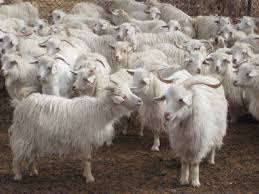 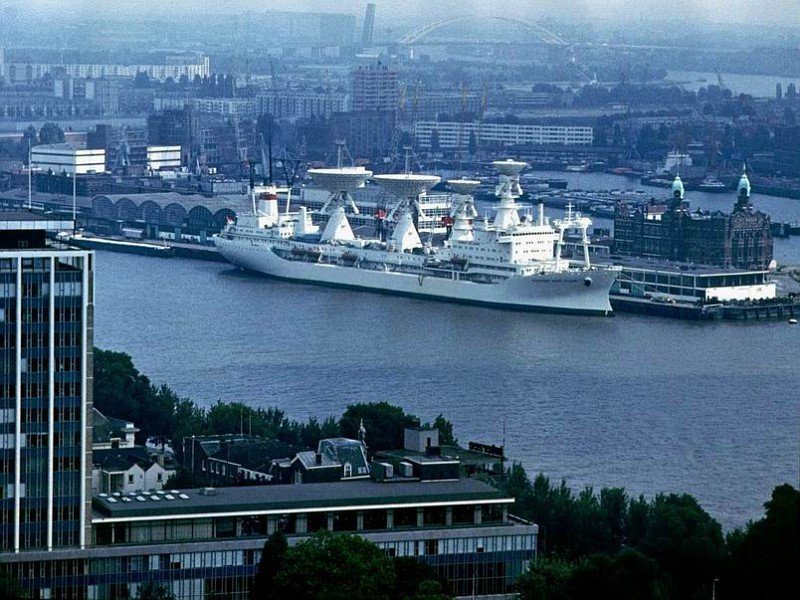 Транспорт
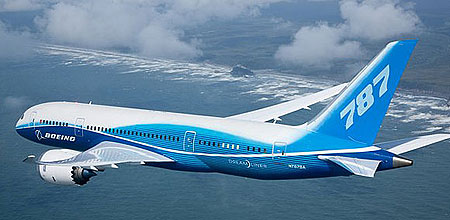 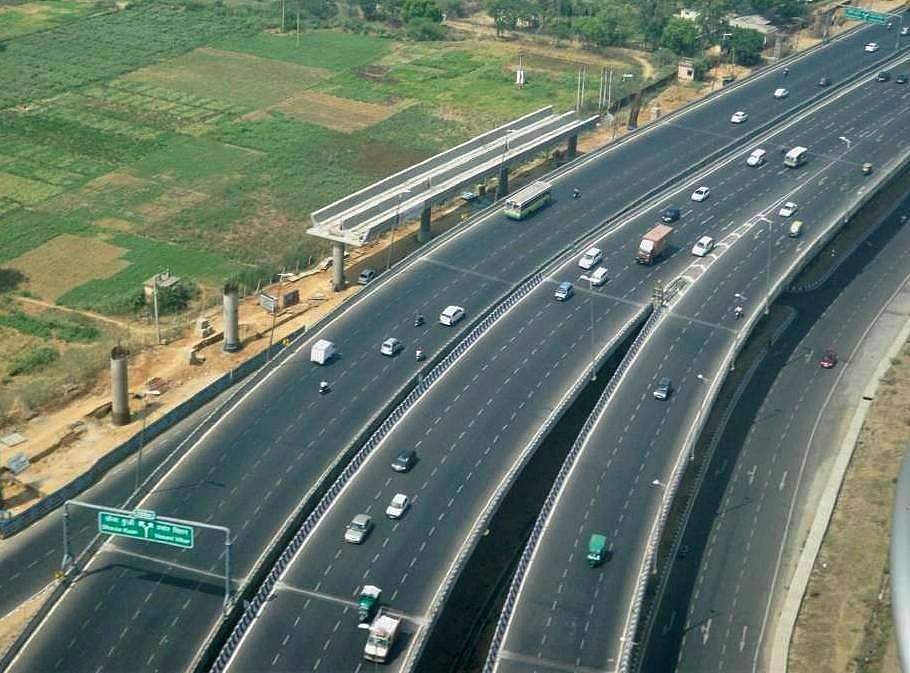 Експорт
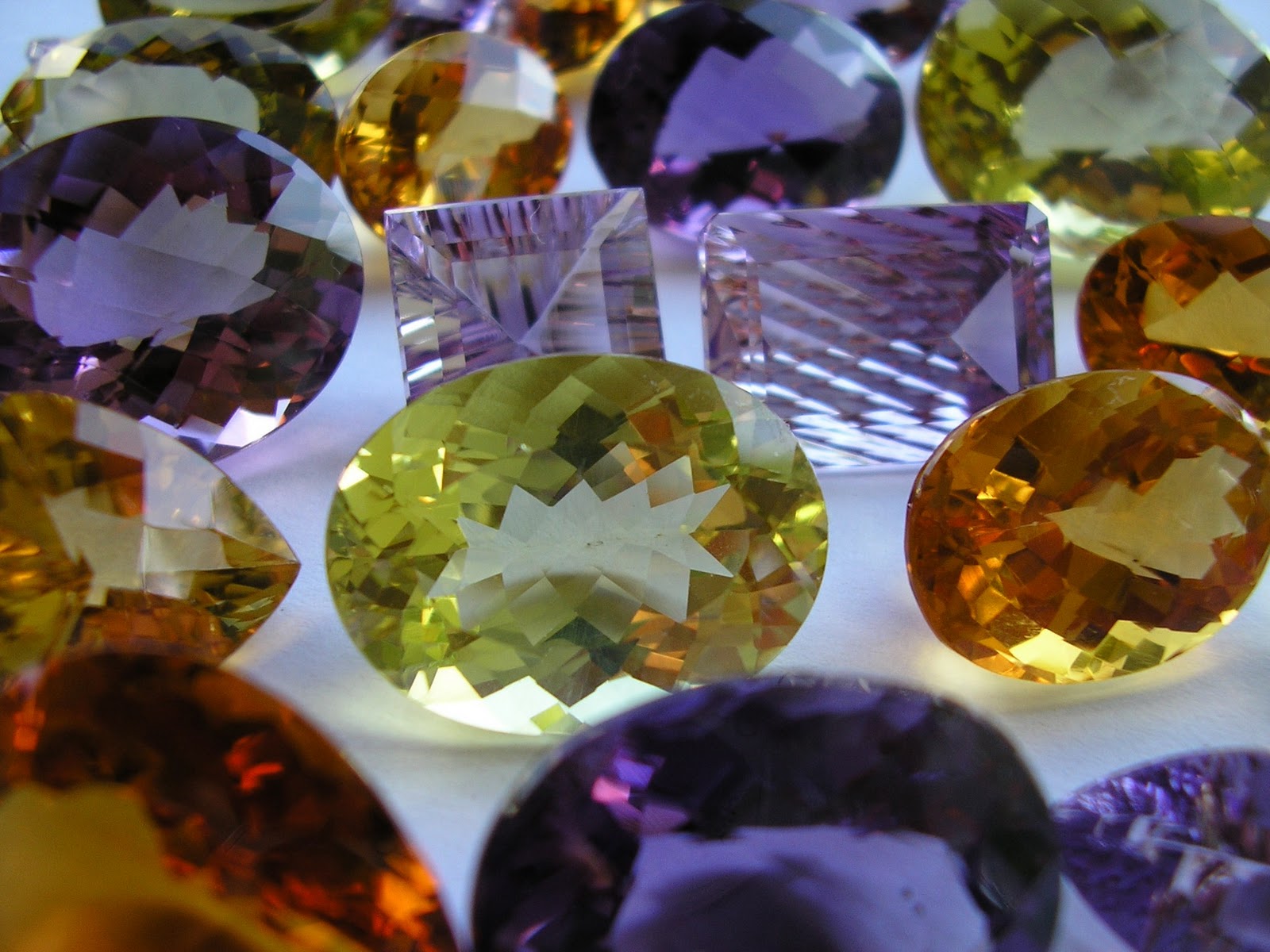 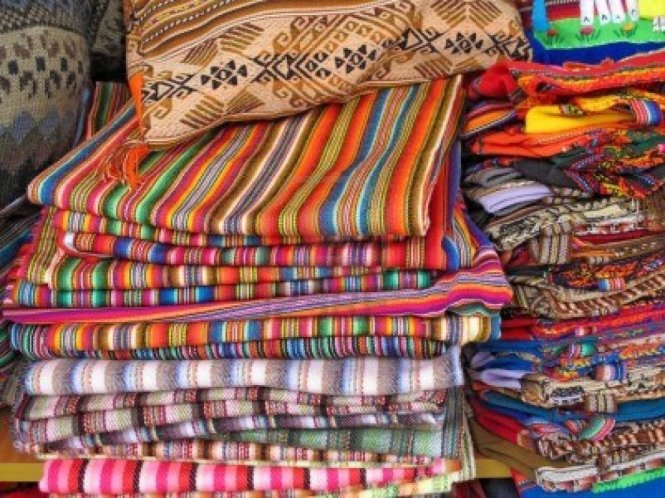 Імпорт
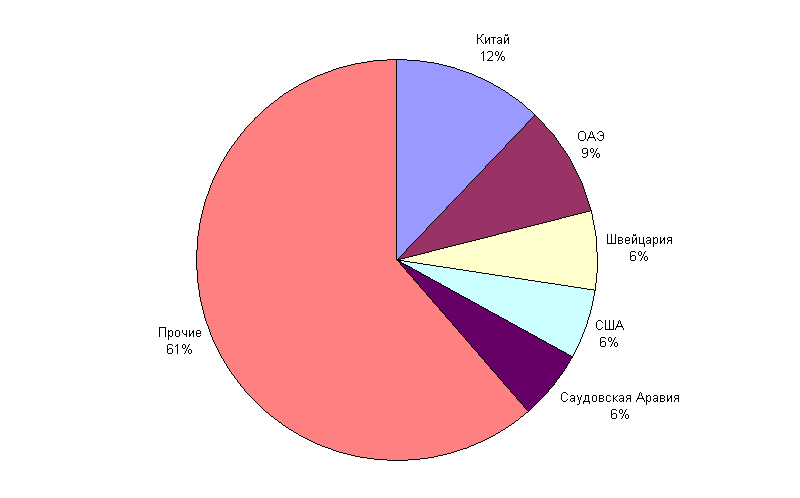 Туризм
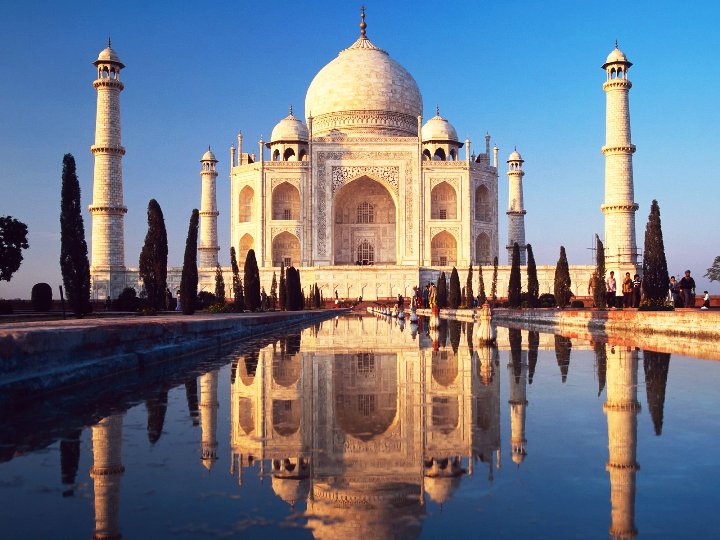 Андхра-Прадеш
Агра
Вішакхапатнам